Ростовский филиал 
Федерального государственного бюджетного образовательного учреждения высшего образования
«РОССИЙСКИЙ ГОСУДАРСТВЕННЫЙ УНИВЕРСИТЕТ ПРАВОСУДИЯ»
Исследования П.И. Новгородцева по философии права
Работу выполнила:
Макарова Юлия
студентка 1-го курса, гр. Д-101
Научный руководитель:
Цечоев В. К., д.ю.н.,  проф. кафедры ТГП
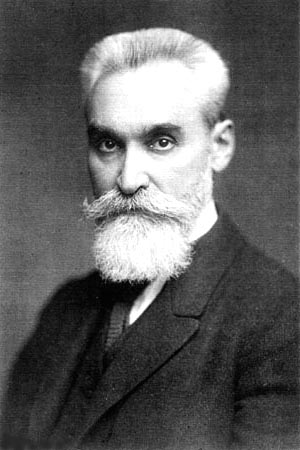 Павел Иванович Новгородцев родился 16 февраля 1866 г. в городе Бахмуте.
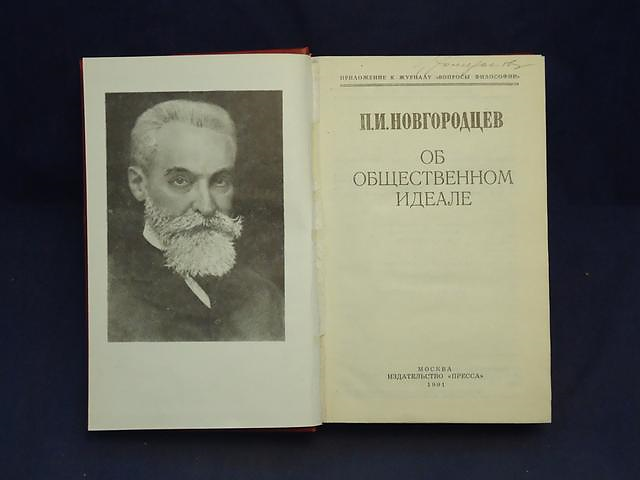 Абсолютный и относительный идеалы
Относительный же идеал зависит и от конкретного лица, и от других субъектов общественной жизни (группы, класса, движения, партии т.д.) и ориентирован всегда на создание какого-либо общественного порядка.
Абсолютный идеал создается каждым человеком самостоятельно и выступает в качестве требования нравственного поведения индивида, бесконечного совершенствования личности.
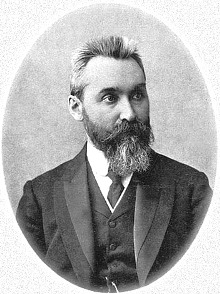 «Опыт жизни показал, что идеальные начала правового государства не только не могли быть немедленно осуществлены, но еще и заключали в себе, вместо полной гармонии, известный антагонизм, который вообще делал их неосуществимыми в чистом и безусловном выражении».
Соотношение права и нравственности
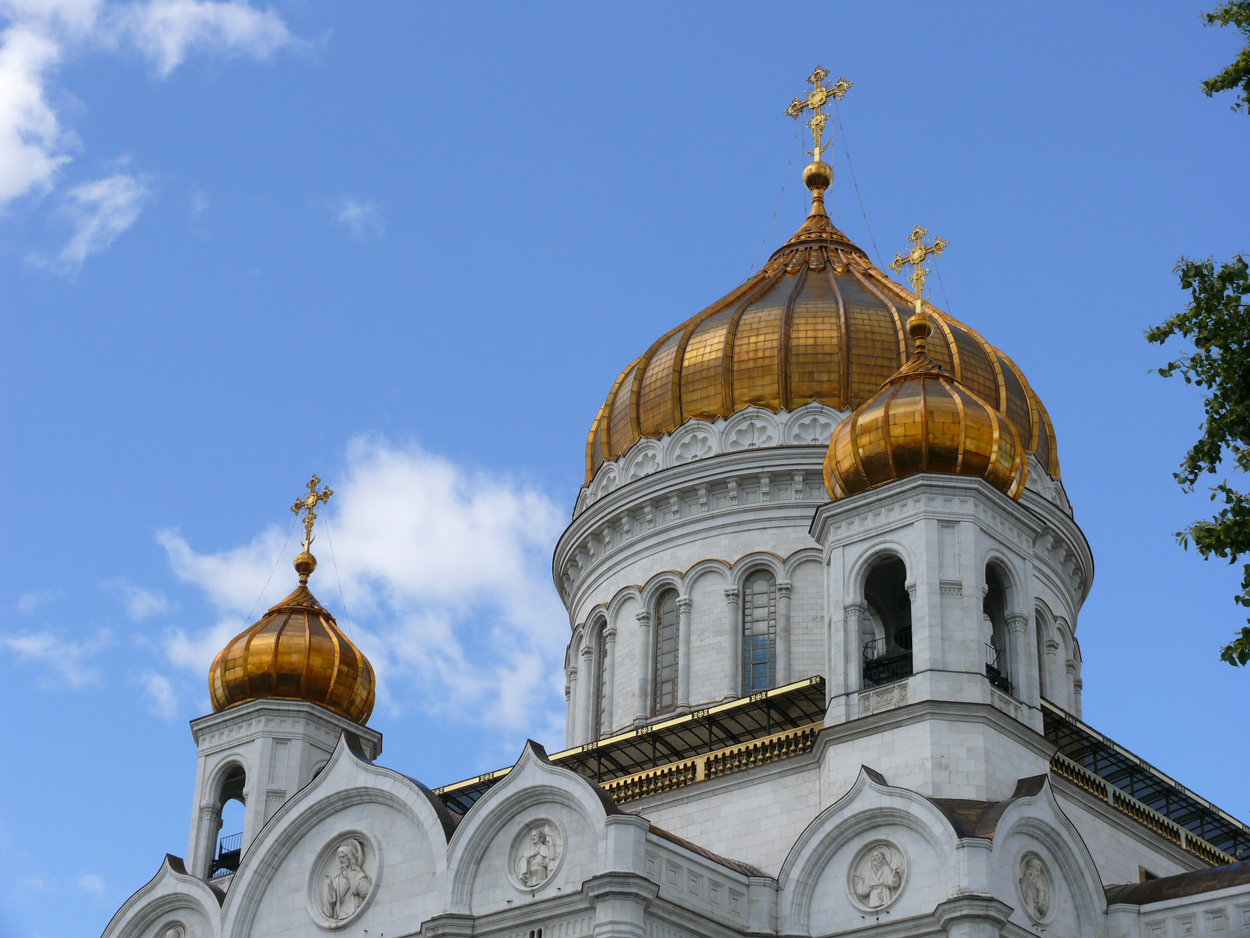 «В произведениях Достоевского мы находим отчетливейшее выражение русского мировоззрения, у него мы находим и глубочайшие основы русской философии права».
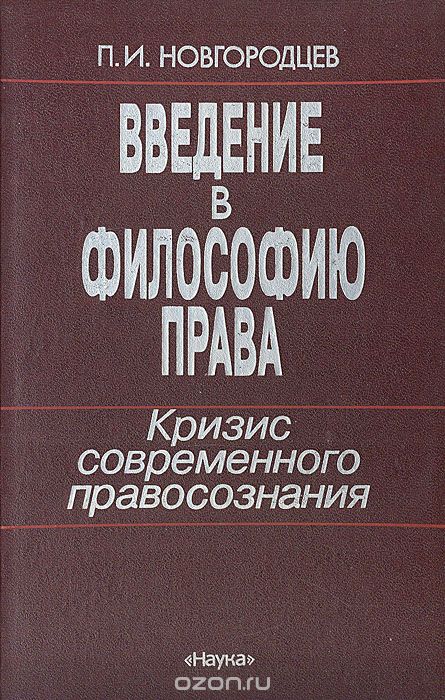 «Цель права — охрана свободы, однако пользование этой свободой может быть совершенно парализовано недостатком средств».
Обобщение
П.И. Новгородцев- видный мыслитель и выдающийся юрист

Основоположник идеалистической школы в русской философии права

Труды П.И. Новгородцева- богатый вклад в русскую научную литературу по вопросам философии права 

 П.И. Новгородцев сумел объединить вокруг себя молодое поколение ученых, содействуя появлению целой плеяды одарённых русских юристов и философов.
Спасибо за внимание!